Liturgie de l’envoi : Grandes et merveilleuses
1.	Grandes et merveilleuses sont toutes tes œuvres,
	Ô Seigneur, notre Dieu tout puissant,
	Juste et véritable dans toute ta volonté,
	Toi le roi éternel.
	Qui sur la terre et dans le ciel,
	Est semblable à toi ?
	Tu règnes sur tout l'univers,
	Dieu d'Israël !	
	Un jour devant toi, tout genou fléchira,
	Toute langue te bénira.
	Alléluia, alléluia, alléluia, amen !
	Laï, laï...
Liturgie de l’envoi : Grandes et merveilleuses
2.	Noble et mystérieux, Est ton corps glorieux
	Ô Seigneur, Toi le Roi des cieux 
	Ton Sang si précieux, versé pour tous nous sauver, 
	Donne la Vie éternelle.
	Qui vient à Toi, n’aura plus faim, 
	Ni plus jamais soif,
	N’aie plus peur, nous dit le Seigneur, 
	Christ est vainqueur ! 
	Le pain de Dieu c’est Lui, Qui se donne pour ta vie, 
	Louons le nom de Jésus-Christ.
	Alléluia, alléluia, alléluia, amen !
	Laï, laï...
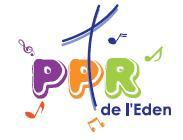